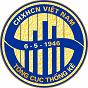 MỘT SỐ NỘI DUNG CƠ BẢN VỀ DỰ ÁN LUẬT SỬA ĐỔI, BỔ SUNG MỘT SỐ ĐIỀU CỦA LUẬT THỐNG KÊHà Nội, tháng 10 năm 2021
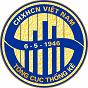 NỘI DUNG CHÍNH
I. Một số nội dung cơ bản về Luật Thống kê số 89/2015/QH13
II. Sự cần thiết xây dựng dự án Luật sửa đổi, bổ sung một số điều của Luật Thống kê
III. Quá trình xây dựng dự án Luật sửa đổi, bổ sung một số điều của Luật Thống kê
IV. Giới thiệu nội dung dự thảo Luật sửa đổi, bổ sung một số điều của Luật Thống kê
V. Tuyên truyền trên địa bàn tỉnh/thành phố
2
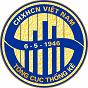 I. Một số nội dung cơ bản về Luật Thống kê số 89/2015/QH13
- Luật Thống kê số 89/2015/QH13 được Quốc hội khóa XIII thông qua ngày 23/11/2015 và có hiệu lực thi hành từ ngày 01/7/2016.
- Luật gồm 09 Chương, 72 Điều và 01 Phụ lục - Danh mục chỉ tiêu thống kê quốc gia.
- Phụ lục - Danh mục chỉ tiêu thống kê quốc gia gồm 20 nhóm với 186 chỉ tiêu phân công 22 Bộ, ngành chịu trách nhiệm thu thập, tổng hợp.
3
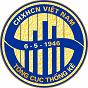 II. Sự cần thiết xây dựng dự án Luật sửa đổi, bổ sung một số điều của Luật Thống kê
1. Căn cứ pháp lý
Điều 18 Luật Thống kê quy định về điều chỉnh, bổ sung Danh mục chỉ tiêu thống kê quốc gia: “Căn cứ vào nhiệm vụ phát triển kinh tế - xã hội, yêu cầu quản lý nhà nước và hội nhập quốc tế trong từng thời kỳ, Chính phủ rà soát, trình Quốc hội sửa đổi, bổ sung Danh mục chỉ tiêu thống kê quốc gia theo thủ tục rút gọn”.
4
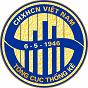 II. Sự cần thiết xây dựng dự án Luật sửa đổi, bổ sung một số điều của Luật Thống kê
2. Căn cứ thực tiễn
- Danh mục chỉ tiêu thống kê quốc gia chưa cập nhật, phản ánh, đánh giá một số chính sách pháp luật, mục tiêu đường lối đổi mới, định hướng phát triển kinh tế - xã hội của Đảng, Quốc hội, Chính phủ được ban hành trong thời gian gần đây: Nghị quyết Đại hội đại biểu toàn quốc lần thứ XIII của Đảng; Chiến lược phát triển kinh tế - xã hội 10 năm 2021-2030;...
5
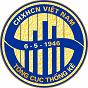 II. Sự cần thiết xây dựng dự án Luật sửa đổi, bổ sung một số điều của Luật Thống kê
2. Căn cứ thực tiễn
- Danh mục chỉ tiêu thống kê quốc gia hiện nay chưa phản ánh đầy đủ thực tiễn đang vận động của đời sống kinh tế - xã hội, còn thiếu các chỉ tiêu: 
+ Phản ánh sự đóng góp của kinh tế số và logistics cho nền kinh tế ở tầm vĩ mô như: Tỷ trọng giá trị tăng thêm của kinh tế số trong tổng sản phẩm trong nước, tỷ trọng giá trị tăng thêm của dịch vụ logistics trong tổng sản phẩm trong nước,...
+ Phản ánh đổi mới sáng tạo toàn cầu, cải thiện môi trường kinh doanh, chuyển đổi số quốc gia như: Tỷ lệ người sở hữu điện thoại di động, tỷ lệ dân số được phủ sóng bởi mạng di động, số lượng dịch vụ hành chính công có phát sinh hồ sơ trực tuyến,...)
+ Phản ánh phát triển bền vững ở cấp độ quốc gia như: Tỷ lệ trẻ em nghèo đa chiều, tỷ lệ mất an ninh lương thực,...
6
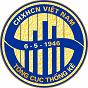 II. Sự cần thiết xây dựng dự án Luật sửa đổi, bổ sung một số điều của Luật Thống kê
2. Căn cứ thực tiễn
- Một số chỉ tiêu thống kê trong danh mục chỉ tiêu thống kê quốc gia cần được sửa đổi tên hoặc loại bỏ để phù hợp với thực tiễn và các văn bản pháp luật chuyên ngành, như:
+ Chỉ tiêu “Tỷ lệ nghèo” sửa tên thành “Tỷ lệ nghèo đa chiều” để phù hợp với mục tiêu quy định trong Nghị quyết Đại hội đại biểu toàn quốc lần thứ XIII.
+ Bỏ chỉ tiêu “Chỉ số đổi mới công nghệ, thiết bị” vì hiện nay dữ liệu để tính toán chỉ số đổi mới công nghệ, thiết bị không đầy đủ, không đồng nhất nên việc tính toán chỉ số này không khả thi trong thực tế,…
7
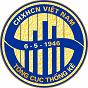 II. Sự cần thiết xây dựng dự án Luật sửa đổi, bổ sung một số điều của Luật Thống kê
2. Căn cứ thực tiễn
- Cập nhật, sửa đổi, bổ sung danh mục chỉ tiêu thống kê quốc gia là cơ sở phân công, phối hợp giữa các Bộ, ngành trong việc xây dựng chương trình điều tra thống kê quốc gia, sử dụng dữ liệu hành chính cho hoạt động thống kê nhà nước, chế độ báo cáo thống kê và chương trình khác có liên quan đến hoạt động thống kê. Đây là những cơ sở pháp lý bảo đảm cho việc thu thập, tổng hợp, biên soạn các chỉ tiêu thống kê quốc gia trên thực tiễn.
8
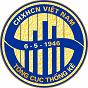 II. Sự cần thiết xây dựng dự án Luật sửa đổi, bổ sung một số điều của Luật Thống kê
3. Mục đích sửa đổi, bổ sung
- Cung cấp thông tin thống kê chính xác, khách quan, kịp thời, phản ánh đúng, đầy đủ tình hình kinh tế - xã hội của đất nước giai đoạn 2021-2030; 
- Giúp phân tích, hoạch định và điều hành chính sách vĩ mô;
- Xây dựng cơ sở pháp lý để thu thập các chỉ tiêu thống kê quốc gia;
- Bảo đảm yêu cầu so sánh quốc tế trong các lĩnh vực.
- Tạo cơ sở pháp lý để xây dựng hệ thống chỉ tiêu thống kê cấp tỉnh, cấp huyện, cấp xã làm công cụ để quản lý điều hành của các cấp chính quyền địa phương.
9
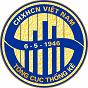 III. Quá trình xây dựng dự án Luật sửa đổi, bổ sung một số điều của Luật Thống kê
- Ngày 20/3/2020, Bộ Kế hoạch và Đầu tư trình Chính phủ Công văn số 1815/BKHĐT-TCTK về việc sửa đổi, bổ sung Phụ lục - Danh mục chỉ tiêu thống kê quốc gia của Luật Thống kê.
- Ngày 9/4/2020, Văn phòng Chính phủ ban hành Công văn số 2759/VPCP-PL trong đó đồng ý với đề nghị của Bộ Kế hoạch và Đầu tư tại Công văn số 1815/BKHĐT-TCTK.
- Tháng 4-10/2020: Tổng cục Thống kê thực hiện lập Đề nghị xây dựng Luật sửa đổi, bổ sung Phụ lục – Danh mục chỉ tiêu thống kê quốc gia của Luật Thống kê.
- Ngày 11/11/2020, Chính phủ ban hành Nghị quyết số 169/NQ-CP phiên họp Chính phủ thường kỳ tháng 10 năm 2020 trong đó thống nhất thông qua các chính sách và Đề nghị xây dựng Luật sửa đổi, bổ sung Phụ lục – Danh mục chỉ tiêu thống kê quốc gia của Luật Thống kê.
10
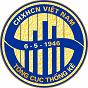 III. Quá trình xây dựng dự án Luật sửa đổi, bổ sung một số điều của Luật Thống kê
- Tháng 12/2020, Tổng cục Thống kê hoàn thiện hồ sơ và đề nghị Bộ Tư pháp bổ sung dự án Luật vào Chương trình xây dựng Luật, pháp lệnh năm 2021.
- Tháng 1-5/2021, Tổng cục Thống kê xây dựng Luật sửa đổi, bổ sung Phụ lục – Danh mục chỉ tiêu thống kê quốc gia của Luật Thống kê.
- Tháng 6/2021: Hoàn thiện hồ sơ dự án Luật sửa đổi, bổ sung Phụ lục - Danh mục chỉ tiêu thống kê quốc gia của Luật Thống kê trình Chính phủ.
11
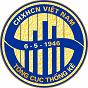 III. Quá trình xây dựng dự án Luật sửa đổi, bổ sung một số điều của Luật Thống kê
- Ngày 1/7/2021, Chính phủ ban hành Nghị quyết số 66/NQ-CP phiên họp chuyên đề về xây dựng pháp luật tháng 6 năm 2021, trong đó cơ bản thống nhất với Tờ trình và nội dung dự án Luật.
- Ngày 27/7/2021, Quốc hội ban hành Nghị quyết số 17/2021/QH15 về Chương trình xây dựng luật, pháp lệnh năm 2022, điều chỉnh Chương trình xây dựng luật, pháp lệnh năm 2021, trong đó bổ sung vào Chương trình xây dựng luật, pháp lệnh năm 2021 dự án Luật sửa đổi, bổ sung Phụ lục – Danh mục chỉ tiêu thống kê quốc gia của Luật Thống kê.
- Tháng 6-8/2021, hoàn thiện hồ sơ dự án Luật sửa đổi, bổ sung Phụ lục – Danh mục chỉ tiêu thống kê quốc gia của Luật Thống kê trình Quốc hội.
12
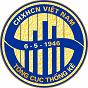 III. Quá trình xây dựng dự án Luật sửa đổi, bổ sung một số điều của Luật Thống kê
- Ngày 20/9/2021, Tổng thư ký Quốc hội ban hành Thông báo số 155/TB-TTKQH ngày 20/9/2021 của Tổng Thư ký Quốc hội về Kết luận số 01 của Ủy ban Thường vụ Quốc hội tại phiên họp thứ 3, tháng 9/2021.
- Tháng 9/2021 tiếp thu, giải trình Kết luận theo Thông báo số 155/TB-TTKQH; hoàn thiện hồ sơ trình Chính phủ.
- Tháng 10/2021, Chính phủ ban hành Nghị quyết phiên họp thường kỳ tháng 9/2021 trong đó nhất trí sửa tên dự án luật thành “Luật sửa đổi, bổ sung một số điều của Luật Thống kê”.
- Tháng 10/2020, trình Quốc hội hồ sơ dự án Luật sửa đổi, bổ sung một số điều của Luật Thống kê.
13
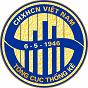 IV. Giới thiệu nội dung dự thảo Luật sửa đổi, bổ sung một số điều của Luật Thống kê
1. Phạm vi sửa đổi, bổ sung
- Sửa đổi, bổ sung khoản 6 Điều 17 về: (1) Quy trình biên soạn chỉ tiêu Tổng sản phẩm trong nước (GDP) và chỉ tiêu Tổng sản phẩm trên địa bàn tỉnh, thành phố trực thuộc Trung ương (GRDP); (2) Rà soát về việc đánh giá lại quy mô Tổng sản phẩm trong nước báo cáo Chính phủ, trình Quốc hội. 
- Sửa đổi, bổ sung điểm d khoản 2 Điều 48 về công bố thông tin thống kê của chỉ tiêu thống kê cấp tỉnh là phân tổ của chỉ tiêu thống kê quốc gia.
- Thay thế Phụ lục - Danh mục chỉ tiêu thống kê quốc gia của Luật Thống kê số 89/2015/QH13 bằng Phụ lục - Danh mục chỉ tiêu thống kê quốc gia ban hành kèm theo Luật này.
14
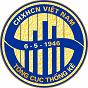 IV. Giới thiệu nội dung dự thảo Luật sửa đổi, bổ sung một số điều của Luật Thống kê
2. Đối tượng áp dụng
Giữ nguyên đối tượng áp dụng của Luật Thống kê số 89/2015/QH13: Áp dụng đối với cơ quan, tổ chức, cá nhân cung cấp thông tin, thực hiện hoạt động thống kê và sử dụng thông tin thống kê.
15
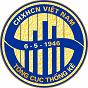 IV. Giới thiệu nội dung dự thảo Luật sửa đổi, bổ sung một số điều của Luật Thống kê
3. Kết cấu, nội dung của Luật Thống kê sửa đổi, bổ sung
3.1. Kết cấu Luật
Điều 1. Sửa đổi, bổ sung một số điều của Luật Thống kê số 89/2015/QH13
1. Sửa đổi, bổ sung khoản 6 Điều 17 như sau:
“6. Bộ trưởng Bộ Kế hoạch và Đầu tư chủ trì, phối hợp với Bộ, ngành và địa phương:
a) Trình Chính phủ ban hành nội dung chỉ tiêu thống kê thuộc hệ thống chỉ tiêu thống kê quốc gia và quy trình biên soạn chỉ tiêu Tổng sản phẩm trong nước, chỉ tiêu Tổng sản phẩm trên địa bàn tỉnh, thành phố trực thuộc Trung ương; hướng dẫn, kiểm tra tình hình và báo cáo kết quả thực hiện hệ thống chỉ tiêu thống kê quốc gia.
b) Định kỳ 05 năm rà soát về việc đánh giá lại quy mô Tổng sản phẩm trong nước báo cáo Chính phủ, trình Quốc hội”.
2. Sửa đổi, bổ sung điểm d khoản 2 Điều 48 như sau:
 “d) Người đứng đầu cơ quan thống kê cấp tỉnh công bố thông tin thống kê thuộc hệ thống chỉ tiêu thống kê cấp tỉnh, cấp huyện, cấp xã. Đối với thông tin thống kê của chỉ tiêu thống kê cấp tỉnh là phân tổ của chỉ tiêu thống kê quốc gia phải thống nhất với cơ quan thống kê Trung ương trước khi công bố”.
16
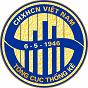 IV. Giới thiệu nội dung dự thảo Luật sửa đổi, bổ sung một số điều của Luật Thống kê
3. Kết cấu, nội dung của Luật Thống kê sửa đổi, bổ sung

Điều 2. Ban hành kèm theo Luật này Phụ lục - Danh mục chỉ tiêu thống kê quốc gia thay thế Phụ lục - Danh mục chỉ tiêu thống kê quốc gia của Luật Thống kê số 89/2015/QH13.

Điều 3. Hiệu lực thi hành
1. Luật này có hiệu lực thi hành từ ngày ... tháng ... năm ...
2. Điều khoản chuyển tiếp
Chương trình điều tra thống kê quốc gia, chế độ báo cáo thống kê quốc gia theo quy định của Luật Thống kê số 89/2015/QH13 được tiếp tục thực hiện đến hết ngày 31 tháng 12 năm 2022.
17
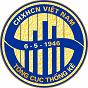 IV. Giới thiệu nội dung dự thảo Luật sửa đổi, bổ sung một số điều của Luật Thống kê
3.2. Phụ lục - Danh mục chỉ tiêu thống kê quốc gia
a) Nguyên tắc xây dựng, lựa chọn chỉ tiêu
- Phản ánh tình hình phát triển kinh tế - xã hội chủ yếu của đất nước (những chỉ tiêu có phạm vi, mức độ ở tầm quốc gia).
- Bảo đảm tính khả thi.
- Bảo đảm so sánh quốc tế.
b) Kết cấu Phụ lục - Danh mục chỉ tiêu thống kê quốc gia
Kết cấu gồm 3 cột: (1) Số thứ tự; (2) mã số; (3) nhóm, tên chỉ tiêu với 20 nhóm và 222 chỉ tiêu
18
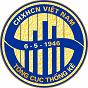 IV. Giới thiệu nội dung dự thảo Luật sửa đổi, bổ sung một số điều của Luật Thống kê
19
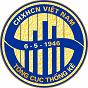 IV. Giới thiệu nội dung dự thảo Luật sửa đổi, bổ sung một số điều của Luật Thống kê
c) So với danh mục chỉ tiêu thống kê quốc gia ban hành kèm theo Luật Thống kê số 89/2015/QH13, danh mục chỉ tiêu thống kê lần này có một số thay đổi như sau:
* Về nhóm chỉ tiêu 
Sửa tên 03 nhóm chỉ tiêu, cụ thể:
- Nhóm “07. Tiền tệ và bảo hiểm” sửa tên thành “07. Tiền tệ, bảo hiểm và chứng khoán”.
- Nhóm “11. Giá cả” sửa tên thành “11. Chỉ số giá”. 
- Nhóm “13. Công nghệ thông tin và truyền thông” sửa tên thành “13. Công nghệ thông tin, bưu chính, viễn thông và truyền thông”.
20
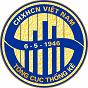 IV. Giới thiệu nội dung dự thảo Luật sửa đổi, bổ sung một số điều của Luật Thống kê
c) So với danh mục chỉ tiêu thống kê quốc gia ban hành kèm theo Luật Thống kê số 89/2015/QH13, danh mục chỉ tiêu thống kê lần này có một số thay đổi như sau
* Về chỉ tiêu
- Giữ nguyên: 129 chỉ tiêu.
- Sửa tên: 46 chỉ tiêu.
- Bổ sung: 47 chỉ tiêu.
- Bỏ: 11 chỉ tiêu.
21
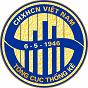 IV. Giới thiệu nội dung dự thảo Luật sửa đổi, bổ sung một số điều của Luật Thống kê
d) Danh mục chỉ tiêu thống kê quốc gia đã cập nhật, phản ánh, đánh giá một số chính sách pháp luật, mục tiêu đường lối đổi mới trong thời gian gần đây, cụ thể như sau:
- 18 chỉ tiêu thống kê phản ánh, giám sát, đánh giá thực hiện nội dung Nghị quyết Đại hội đại biểu toàn quốc lần thứ XIII của Đảng;
- 17 chỉ tiêu thống kê phản ánh, giám sát, đánh giá thực hiện Chiến lược phát triển kinh tế - xã hội 10 năm 2021-2030;
- 55 chỉ tiêu thống kê phản ánh, giám sát, đánh giá thực hiện nội dung về phát triển bền vững;
- 23 chỉ tiêu thống kê phản ánh, giám sát, đánh giá việc thực hiện cuộc Cách mạng công nghiệp lần thứ tư, tập trung vào các nhóm chuyển đổi số, kinh tế số;
- 12 chỉ tiêu thống kê phản ánh, giám sát, đánh giá thực hiện nâng cao năng lực cạnh tranh và phát triển dịch vụ logistics;
- 26 chỉ tiêu thống kê phản ánh, giám sát, đánh giá về giới và bình đẳng giới.
22
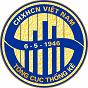 IV. Giới thiệu nội dung dự thảo Luật sửa đổi, bổ sung một số điều của Luật Thống kê
e) Danh mục chỉ tiêu thống kê quốc gia đã cập nhật, quy định các chỉ tiêu thống kê phản ánh quan hệ hội nhập quốc tế, phù hợp với các cam kết quốc tế của Việt Nam, cụ thể như sau:
- 10 chỉ tiêu thống kê tương ứng với các chỉ tiêu thống kê giới ở cấp độ toàn cầu; 
- 34 chỉ tiêu thống kê tương ứng với các chỉ tiêu thống kê phát triển bền vững ở cấp độ toàn cầu (SDG); 
- 29 chỉ tiêu thống kê tương ứng với các chỉ tiêu thống kê cấp độ ASEAN; 
- 05 chỉ tiêu thống kê thuộc bộ chỉ tiêu phát triển công nghệ thông tin và truyền thông toàn cầu (IDI); 
- 03 chỉ tiêu thống kê thuộc bộ chỉ tiêu đánh giá Đổi mới sáng tạo toàn cầu (GII) của Tổ chức Sở hữu trí tuệ thế giới.
23
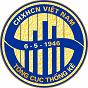 IV. Giới thiệu nội dung dự thảo Luật sửa đổi, bổ sung một số điều của Luật Thống kê
f) Danh mục chỉ tiêu thống kê quốc gia đã cập nhật các chỉ tiêu thống kê phản ánh, dự báo, đo lường sự phát triển của kinh tế xanh, kinh tế tuần hoàn, phát triển kinh tế bao trùm, cụ thể như sau:
- 24 chỉ tiêu thống kê phản ánh kinh tế xanh, tăng trưởng xanh; 
- 05 chỉ tiêu thống kê phản ánh kinh tế tuần hoàn; 
- 07 chỉ tiêu thống kê phản ánh kinh tế bao trùm.
24
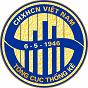 IV. Giới thiệu nội dung dự thảo Luật sửa đổi, bổ sung một số điều của Luật Thống kê
g) Danh mục chỉ tiêu thống kê quốc gia đã cập nhật, quy định các chỉ tiêu thống kê về bảo vệ môi trường, biến đổi khí hậu; các chỉ tiêu thống kê phản ánh liên kết vùng và nhóm yếu thế
- 12 chỉ tiêu thống kê về môi trường và biến đổi khí hậu.
- 130 chỉ tiêu thống kê phản ánh liên kết vùng (chỉ tiêu có phân tổ theo vùng).
- 11 chỉ tiêu thống kê liên quan đến trẻ em.
25
Trân trọng cảm ơn!
26